とどろきラグビーフェスティバル２０２３
大会企画書
開催日2023.12.16-12.17
川崎市ラグビーフットボール協会
1
1．大会予定
2023等々力陸上競技場での大会
①ラグビー体験会
　：12月16（土）9：00～10：00

②ラ・ガールズ　ｉｎ　等々力
　：12月16日（土）10：00～16：30

③川崎市内ラグビースクール対抗戦（アゼリアカップ）　
　：12月17日（日）ＡＭ開催

④クラブチーム交流大会
　：12月17日（日）ＰＭ開催
2
2．大会内容
①ラグビー体験会
　川崎市内のラグビー未経験者の幼児・小学生を対象にラグビー体験イベントを　　　　
　行う。
②ラ・ガールズ　ｉｎ　等々力
　川崎市内のラグビースクールで活動している小学生から中学生の女子選手が　　
　参加している県内チーム及び東京都女子チームにおいて試合を行う。
③川崎市内ラグビースクール対抗戦（アゼリアカップ）　
　市内で活動しているスクール（麻生ラグビースクール/川崎市ラグビースクール）
　にて対抗試合を行う。
④クラブチーム交流大会
　市内及び県内又は都内社会人クラブチームによる交流大会を行う。
3
3．開催日時
①ラグビー体験会　
　：12月16日（土）ＡＭ開催
　　8時開場（7時駐車場開錠）、イベント開始9時、終了10時
②ラ・ガールズ　ｉｎ　等々力
　：12月16日（土）AM-ＰＭ開催
　　10時30分試合開始、16時00分試合終了、17時完全撤収
③川崎市内ラグビースクール対抗戦（アゼリアカップ）　
　：12月17日（日）開催
　　8時開場（7時30分駐車場開錠）、試合開始9時15分、終了16時00分
4
4．参加予定人数
①ラグビー体験会
　　・参加予定　川崎市内の幼児・小学生
　　・参加人数　約300名　内訳　子供：100名、コーチ等：50名、保護者150名
②ラ・ガールズ
　　・参加予定チーム数　神奈川及び東京の17チーム参加予定
　　・参加人数　約530名　内訳　子供：200名、コーチ等：30名、保護者300名
③川崎市内ラグビースクール対抗戦（アゼリアカップ）　
　　・参加予定スクール数　4スクール参加
　　　　　市内　麻生ラグビースクール、川崎市ラグビースクール、
　　　　　及びDAGSラグビースクール（中学生のみ）
　　・参加人数　約1,300名　内訳　子供：400名、コーチ等：100名、保護者800名
5
5．競技場内の設営について
＜共通＞
NO.７ゲートを競技場入口として入口前に受付を設置する。
大会本部はバックスタンド下のグラウンド内に設置する。
本部席に机、いすを設置、また、競技場内放送用にマイクを設置する。
グラウンド内サッカー用（フルグラウンド）ラインを使用。
ミニラグビー用にグラウンド内にコーンを設置して競技エリアを分ける。
選手、指導員、スタッフはグラウンド内入場可とし、保護者もグラウンド周囲での観戦を可とする。（スニーカー等平底の靴のみ入場可　※対象イベントについては要検討）
＜アゼリアカップ中学生/ラ・ガールズ＞
競技用のフラッグをグラウンドに設置する。
6
競技場利用について
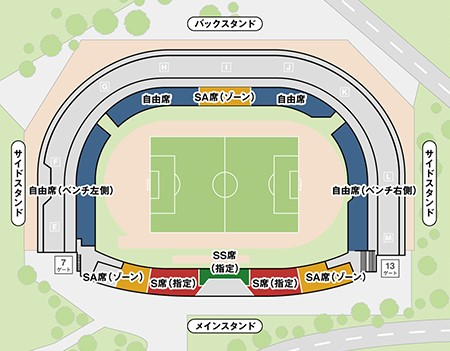 使用
トイレ
使用
トイレ
使用
トイレ
使用
トイレ
観戦席
本部
観戦席
観戦席
入口
②
入口①
入退場口を保護者観戦席と競技者、スタッフとは分ける。
7
※選手、指導員、スタッフのみ競技場内は入退場可能
　トラック内へは人工芝以外での出入り及び利用禁止、アップ等の練習利用も禁止する。
①ラグビー体験会
サッカー用ラインとマーカーを使用。
半面程度を使用し、同時間帯にラ・ガールズ用のグラウンドを設営。
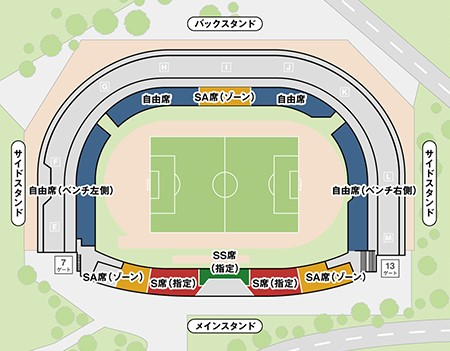 8
8
※選手、指導員、スタッフのみ競技場内は入退場可能
　トラック内へは人工芝以外での出入り及び利用禁止、アップ等の練習利用も禁止する。
③アゼリアカップ（ミルキー：幼児・低学年、ミニ：中・高学年）
グラウンドは一部サッカー用ラインを使用。ライン以外はマーカーにて試合エリアを分ける。
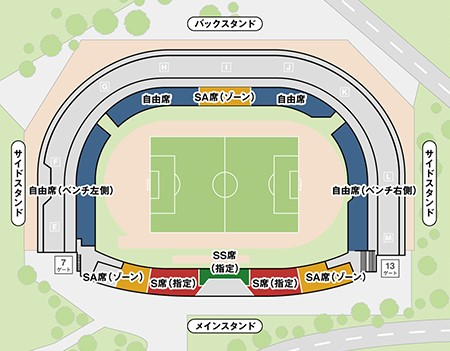 9
9
※選手、指導員、スタッフのみ競技場内は入退場可能
　トラック内へは人工芝以外での出入り及び利用禁止、アップ等の練習利用も禁止する。
②ラ•ガールズ　in 等々力
③アゼリアカップ（ミニ中・高学年）
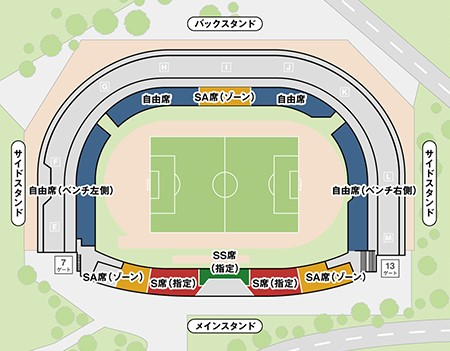 グラウンドにはラインは引かずマーカーにて
試合エリアを分ける。
10
10
※選手、指導員、スタッフのみ競技場内は入退場可能
　トラック内へは人工芝以外での出入り及び利用禁止、アップ等の練習利用も禁止する。
②ラ・ガールズ　ｉｎ　等々力 
③アゼリアカップ（中学生）
グラウンド外周はサッカー用ラインを使用。他のラインはプレートマーカーを使用。また、フラッグを各エリアに設置する。
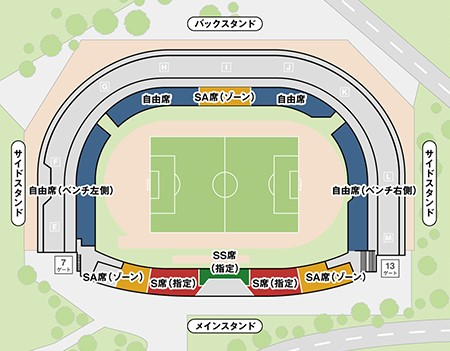 11
11
※選手、指導員、スタッフのみ競技場内は入退場可能
　トラック内へは人工芝以外での出入り及び利用禁止、アップ等の練習利用も禁止する。
6．競技場で注意する事項
競技場入場は観戦者と競技者、スタッフと分ける。それぞれの動線で
　　入退場する。
競技参加者はグラウンド内（芝）のみスパイク使用を可とする。
トラック以外ではスニーカー等運動靴での練習は可とする。
競技参加者は、グラウンド、トイレのみ使用する。また、女子参加者は更衣室を使用する。※雨天時はシャワー利用を可とする。
競技場内は禁煙とする。
競技場内（芝グラウンド及びトラック等含む）での水分補給は水のみとする。
決められたエリア以外には立ち入らないこととする。
飲食は観客席のみで行なうこととする。
ごみは各自持ち帰る。
感染症対策については、今後の感染状況により適切な対策を検討する。
12
＜参考＞

とどろきラグビーフェスティバル2023　
主催：川崎市ラグビーフットボール協会
　　　　川崎市ラグビースクール
　　　　麻生ラグビースクール
13